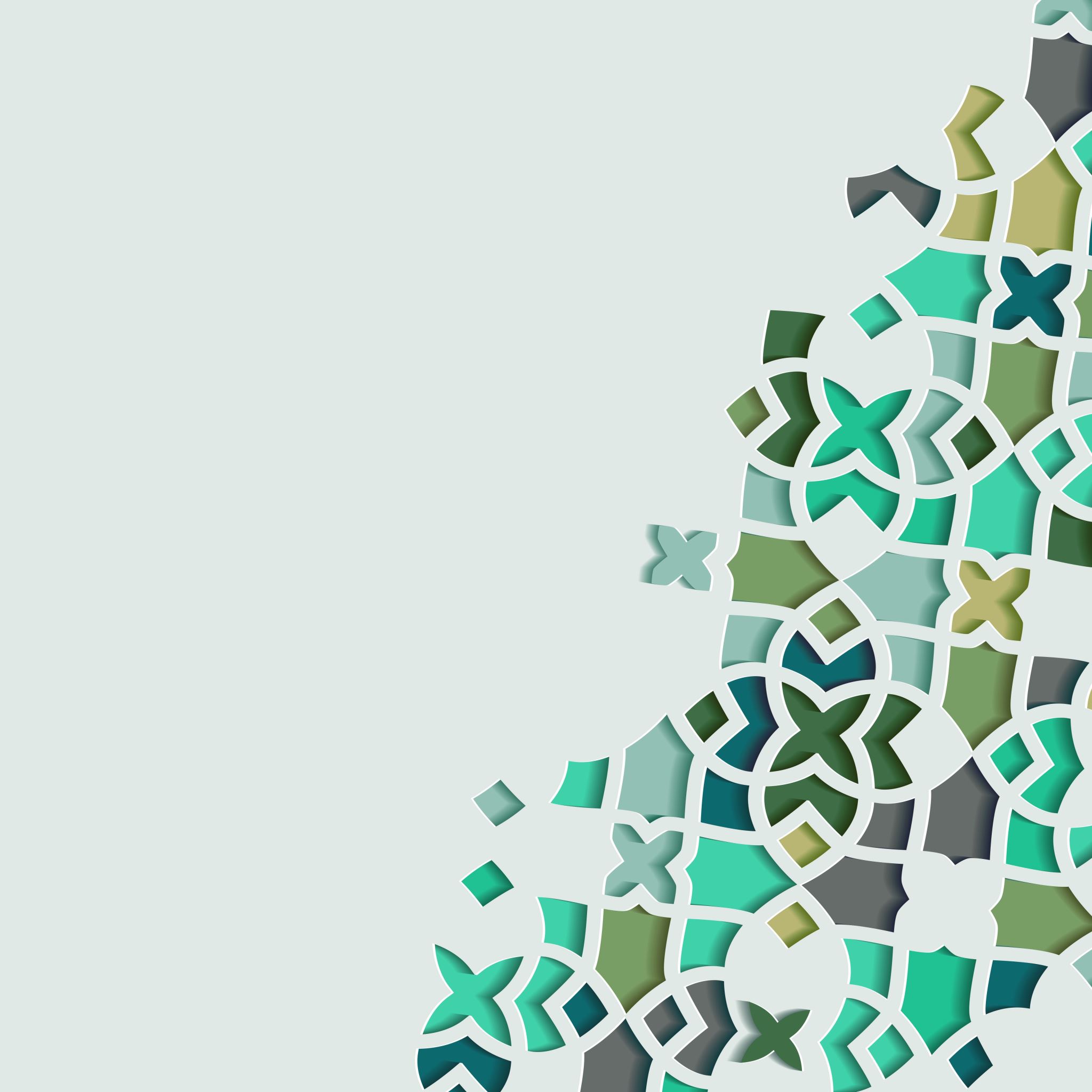 The Life of Prophet Muhammad
Lesson 74
The Aftermath of Khaybar
The emigrants to Abyssinia return
Ibn Hisham (d. 218 AH) in Al-Seerah al-Nabawiyyah writes:
قال ابن هشام : وذكر سفيان بن عيينة عن الأجلح  ، عن الشعبي  : أن جعفر بن أبي طالب رضي الله عنه ، قدم على رسول الله صلى الله عليه وسلم يوم فتح خيبر  فقبل رسول الله صلى الله عليه وسلم بين عينيه ، وألزمه وقال : ما أدري بأيهما أنا أسر : بفتح خيبر  . أم بقدوم جعفر ؟
“I don’t know for which of these occasions I am happier: our victory over Khaybar or Jaʿfar’s return
The Aftermath of Khaybar
The Prophet was so elated, he wanted to give Jaʿfar a gift. People thought he would give him gold and silver from the spoils of Khaybar, but he taught him what is now known as the Prayer of Jaʿfar al-Ṭayyār.
The narrations of Ahlul Bayt indicate that this prayer is the most meritorious prayer after the daily prayers.
There are many traditions that attest to the great benefits of this prayer.
Below are just a couple examples:
The Aftermath of Khaybar
ومنها: ما رواه الصدوق في الفقيه بسنده عن إبراهيم بن أبي البلاد قال: قلت لأبي الحسن موسى بن جعفر (ع): "أي شيء لمن صلى صلاة جعفر قال: لو كان عليه مثل رمل عالج وزبد البحر ذنوبًا لغفرها اللهُ له، قال: قلتُ: هذه لنا؟ قال: "فلمن هي إلا لكم خاصة".

ومنها: ما رواه الشيخ في مصباح المتهجد قال: روى المفضل بن عمر قال: رأيت أبا عبد الله (ع) يُصلّي صلاة جعفر ورفع يديه ودعا بهذا الدعاء ..، وقال لي: "يا مفضَّل إذا كانت لك حاجة مهمة فصلِّ هذه الصلاة وادع بهذا الدعاء وسل حوائجك يقض الله حاجتك إن شاء الله وبه الثقة"
The Aftermath of Khaybar
Ja'far al-Tayyar Prayer consists of two two-rak'a prayers each of which has its own tashahhud and tasleem, and so it is four rak'as on the whole.
1. One should first intend to perform Ja'far al-Tayyar Prayer. In the first rak'a after reciting Surat Al-Hamd one should recite Surat Al-Zalzalah and in the second rak'a after reciting Surat al-Hamd, one should recite Surat Al-Aadiyaat.
2. In the third rak'a, that is the first rak'a of the second prayer after reciting Surat al-Hamd, one should recite Surat Al-Nasr and in the fourth rak'a after reciting Surat al-Hamd, one should recite Surat Al-Tawhid
The Aftermath of Khaybar
3. In each rak'a after reciting Surat al-Hamd and the other Surah, one should recite the Four Tasbihs fifteen times, that is,:
سُبْحَانَ اللَّهِ وَ الْحَمْدُ لِلَّهِ وَ لا إِلَهَ إِلا اللَّهُ وَ اللَّهُ أَکبَرُ‌
Glory to Allah, and praise to Allah, and there is no god except Allah, and Allah is the greatest. 
These four tasbihs should also be recited ten times in each ruku', ten times after rising from ruku', ten times in each sujud, and ten times after rising from each sajdah.
Thus in each rak'a, the four tasbihs are recited 75 times, and in the whole prayer they are recited 300 times.
The Aftermath of Khaybar
The Prophet sends help to the Makkans in their time of need
Tarikh Al-Ya’qubi narrates that a drought hits Makkah, so the Prophet sends ʿAmr ibn Umayyah with gold nuggets from the spoils of Khaybar to be distributed among the 3 leaders of Makkah: Abū Sufyān, Ṣafwān ibn Umayyah ibn Khalaf, and Sahl ibn ʿAmr. The latter two refused, so Abū Sufyān accepted it all and distributed it among the poor of Makkah and said, “May God reward my cousin well, for he has honored our family ties.
The History of Fadak
The History of Fadak:
Khaybar and Fadak were two Jewish strongholds located 120 and 165 km, respectively, north of Medina. Khaybar is known today as al-Shurayf, and Fadak is known as al-Ha’it
 The land there was fertile and the farming—especially date farming—was good. The Jews used their economic success to build fortified cities reputed to be impermeable, replete with stockpiles of arms and supplies
The History of Fadak
He asked, “Who will rise up and take this as it should be taken?” Al-Zubayr stood forward and said, “I shall.” The Prophet told him, “You let it be.” Then Sa’d ibn Abi Waqqad stood, but the Prophet said to him too, “You let it be.” Then the Prophet said, ‘Ali stand forward and take it.” So he did, and he took it to Fadak.
When the leaders of Fadak heard that the Prophet had agreed to let the remaining people of Khaybar live in exchange for all their property and wealth, they sent messengers to him to negotiate a treaty with him.
The History of Fadak
Some reports say that they agreed to give the Prophet half of Fadak, while others say they gave him all of it. In any case, Fadak became the personal property of Prophet Muhammad since its people surrendered through the Prophet’s negotiations alone and no Muslims had to fight for it.
Why did the land of Fadak become the personal prophet of the Messenger of Allah?
There is a Quranic verse that dictates such an arrangement.
The History of Fadak
وَمَآ أَفَآءَ ٱللَّهُ عَلَىٰ رَسُولِهِۦ مِنْهُمْ فَمَآ أَوْجَفْتُمْ عَلَيْهِ مِنْ خَيْلٍ وَلَا رِكَابٍ وَلَـٰكِنَّ ٱللَّهَ يُسَلِّطُ رُسُلَهُۥ عَلَىٰ مَن يَشَآءُ وَٱللَّهُ عَلَىٰ كُلِّ شَىْءٍ قَدِيرٌ
“Whatever God has returned4 of theirs to his Messenger, you did not charge upon it with your horses or your camels (i.e. you did not exert any effort to take it from them). Rather, God makes his messengers overcome whomever he wills, and God has power over all things”
Quran 59:6
The History of Fadak
After the treaty of Fadak, Gabriel told the Prophet, “God orders you to give your relative his due”.
This is based on the verse that was revealed to the Prophet:
وَءَاتِ ذَا ٱلْقُرْبَىٰ حَقَّهُ
“and give your relative their due right…”
Quran 17:26
The Prophet asked, “And who is my ‘relative’?” Gabriel replied, “It is Fatima so give her what was for God and his messenger from the city of Fadak.”
The History of Fadak
The Prophet called her and said, “My daughter, God has returned Fadak to your father, and has made me its sole owner, so it is completely mine, not the Muslims’ [generally]: I can do with it as I wish. I owed your late mother, Khadijah, a bridal gift. I now give it to you to repay that debt. I gift it to you so that it shall remain for you and for your children after you.
Then he ordered that a piece of parchment be brought and he called Ali ibn Abi Talib. He said to him, “Write about Fadak: A gift from the Messenger of God to Fatima.”
The History of Fadak
He wrote it and bore witness. Along with them were Umm Ayman and a servant of the Messenger of God [named Rab’ia]. From that day till the Prophet’s death, an agent worked for Fatima in Fadak.
After the Prophet’s death, Abu Bakr, expelled her agent from Fadak. In one tradition, Imam Al-Sadiq explained that he did this because Umar had told him that “people are slaves of the temporal world; they want nothing else. So prevent Ali and his family from having access to khums, ceded lands, and Fadak; for if his followers come to know that [he has nothing], they will leave him and come to you seeking worldly wealth.
The History of Fadak
In another tradition, Umar told Abu Bakr, “If you give her Fadak, then how will you outfit your army against all these Arabs who have renounced the religion and waged war against you?”
Fatima came to Abu Bakr and demanded, “Why did you expel my agent from Fadak when the Messenger of God gave it to me according to the command of God Almighty?” He simply replied, “Bring me witnesses who will testify to that effect.”
The History of Fadak
So she brought Imam Ali. He told Abu Bakr, “Your ruling is contrary to the ruling God has issued for Muslims. If a Muslim were to have possession of a thing, and then I were to lay claim to it, from whom would you demand witnesses?” Abu Bakr conceded, “I would ask you for witnesses.”
Ali continued, “Then for what reason did you ask Fatima for witnesses to testify concerning that of which she was in possession, which she had owned during the lifetime of the Messenger of God? You usurped Fadak from her, and you think that it is now the property of the Muslims. In so doing, you have defied the tradition of the Messenger of God [where he said], ‘The plaintiff must bring witnesses, and the defendant must swear an oath.’”
The History of Fadak
Umar responded saying, “Ali, spare us these words, for we are not able to counter your arguments. If you bring forth witnesses, [it will be yours], and if not, then it is the property of Muslims, and neither you nor Fatima will have any right therein.” Seeing no other way, Imam Ali testified.
Abu Bakr demanded one other witness, so Umm Ayman came forth. She said to Abu Bakr, “I ask you before God: Do you know that the Messenger of God said, ‘Umm Ayman is a woman of paradise’?” He admitted that he did. Then she testified saying, “I testify that God communicated to his Messenger to give Fadak to Fatima, so he did.”
The History of Fadak
With an heir of condescension, Abu Bakr said, “O daughter of the Messenger of God, you ought to know that you must have the testimony of two men or one man and two women.” He continued feigning compassion, “I swear by God, that God has not created anyone more beloved to me than your father, the Messenger of God. The day when he died, I wished the sky had crumbled upon the earth. And I swear by God, for †Àﬁishah to be poor is more desirable to me than that you should be poor. Do you think that I would give people of all colors their rights and then wrong you, who are the daughter of the Messenger of God?
The History of Fadak
However, this property never belonged to the Prophet. Rather, it was the property of the Muslims that the Prophet used to outfit his army and to serve God’s cause. When the Prophet passed away, I assumed authority over it just as he had.”
With a renewed sense of disgust, Fatima told him, “I swear by God, I shall not speak to you again.” He replied, “And by God, I shall never cease speaking with you.” Then she said, “I swear by God I shall curse you in my prayer.” He replied, “And I swear by God, I will pray to Allah for you.”
The History of Fadak
Thus, Fadak became a toy in the hands of rulers; each one did with it what he fancied. As we just witnessed, in 10 AH Abu Bakr usurped it under the pretense of using it to supply the public treasury.
Then Umar returned it to the Prophet’s descendants during his caliphate.
Uthman usurped it again during his caliphate and gifted it to Marwan ibn Al-Hakam.
Imam Ali took it back from Marwan. Then Muawiyah divided Fadak into three sectors and gifted a third each to Marwan, ‘Amr ibn Uthman, and Yazid. After some dealings between them, all of Fadak ended up in Marwan’s possession during his caliphate.
The History of Fadak
After him, his grandson Umar ibn ‘Abd al-Aziz inherited it and decided to return it to the descendants of Fatima. To this end, he wrote to his governor in Medina, only to receive his reply, 
:“There are [women named] Fatima who have given birth to children in the family of Uthman and others. To which Fatima’s children should I return Fadak?” 
Umar wrote in response:
“If I had written to you ordering you to slaughter a cow, no doubt you would have asked me what color it should be! When this letter reaches you, divide it up among the descendants of Fatima and Ali.” 
After Umar, Yazid ibn Abd al-Malik usurped it once again, and it remained in the family of Marwan until their government fell.
The History of Fadak
When the Abbasids came to power, al-Saffah gave Fadak back to Abd Alllah al-Mahdh the grandson of Imam Al-Hasan. 
Al-Mansur usurped it, and his son, al-Mahdi gave it back, and his son Musa usurped it again.
It remained in the hands of the Abbasids  until 210 AH when al-Ma’mun wrote the following letter to his governor in Medina:
The History of Fadak
“Whereas the Commander of the Faithful (meaning himself) is entrusted with God’s religion and the succession of his Messenger, he is the most fitting person to act according to the Messenger’s example and carry out his orders: to concede what gifts he gave to their rightful owners, and to handover what charity he gave it its rightful recipients. May Allah give the Commander of the Faithful success and protect him…The Messenger of God gave Fatima, his daughter, Fadak. And this was an open, well-known fact, in which there was no doubt among the family of the Prophet…Thus, the Commander of the Faithful is of an opinion to return it to her descendants to seek God’s pleasure by upholding truth and justice…”
The History of Fadak
After al-Ma’mun, al-Mutawakki l usurped it again and gifted it to Abd Allah ibn Umar al-Baaziyaar,  Abd Allah hired a man named Bushraan to go to Fadak and chop down 11 date palms Prophet Muhammad had planted there with his own two hands.
We may not be able to upraise the annual yield of Fadak with any accuracy; although some traditions specify that it yielded 24,000 or 70,000 dinar per year. However, the following historical clues indicate beyond all doubt that it was extremely valuable and that it was a massive asset to its owner:
The History of Fadak
1. When Umar forbade Abu Bakr from conceding Fadak to Fatima,  he explained that the treasury was in great need of funding in the face of the various threats the new Muslim state was facing. He saw Fadak as a solution to the state’s deficit, indicating that Fadak’s wealth was enough to support a government.
2. Abu Bakr claimed that Fadak never belonged to the Prophet; rather, he claimed it was part of the state treasury that the Prophet used to outfit his army and wage his wars. This also indicates that the yield of Fadak was sufficient to fund an army.
The History of Fadak
3. For Muawiyah to have divided Fadak into three parts and to have made a gift of each part to three decadent princes, it must have been very valuable